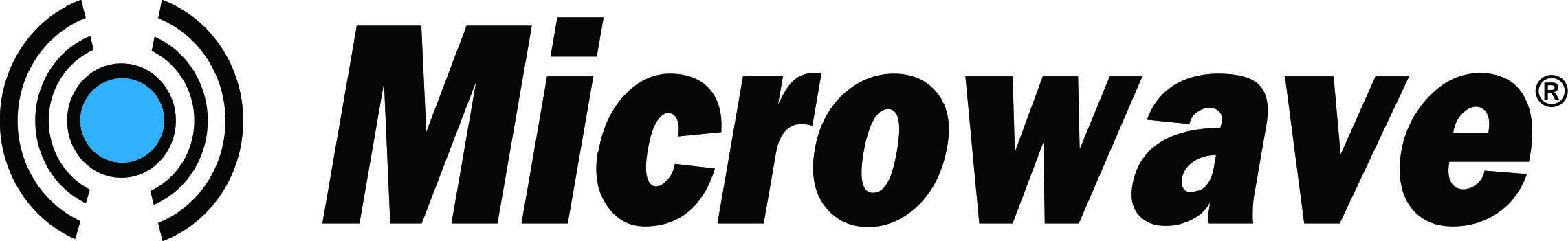 WWW.MWT.COM.BR
Redes Wireless sem Interferências
SOBRE O GRUPO

4 mil metros de Area construida em 2 unidades em Belo Horizonte / MG
Distribuidor Master Mikrotik 
Centro de Treinamentos Oficiais Mikrotik
Centro de Treinamentos em Redes ADSL2+ / Fibras Ópticas
Consultoria para Outorga de Serviços de Telecomunicações – SCM/STFC
Engenharia de Redes Wireless, Metálicas e Ópticas
Engenharia para Cabeamentos Externos Ópticos e Metálicos
Industria de equipamentos de Telecomunicações – 2010 / 2011


Produtos Fabricados no Brasil, apartir de 2011.

Transmissores Wireless 802.11 a/b/g/n
Modens Opticos – GPON/EPON
Acessórios Opticos - OLT
Antenas SHF
DSLAN’s ADSL2+
Equipamentos em OEM – Com sua Marca.
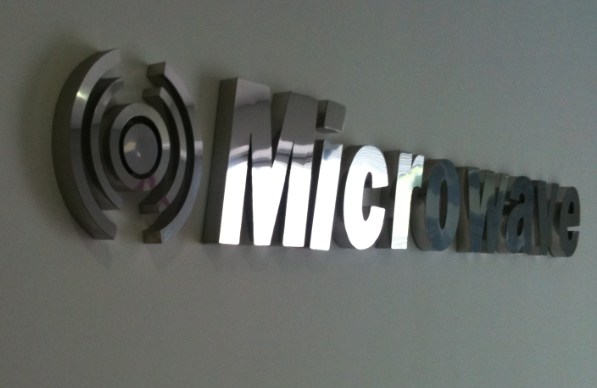 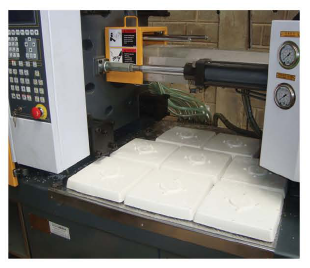 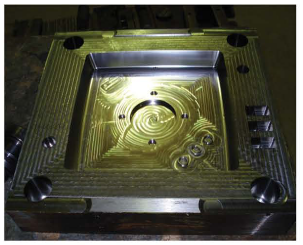 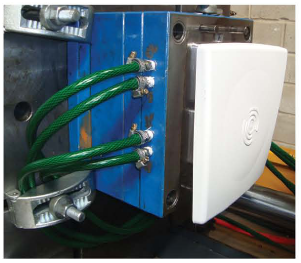 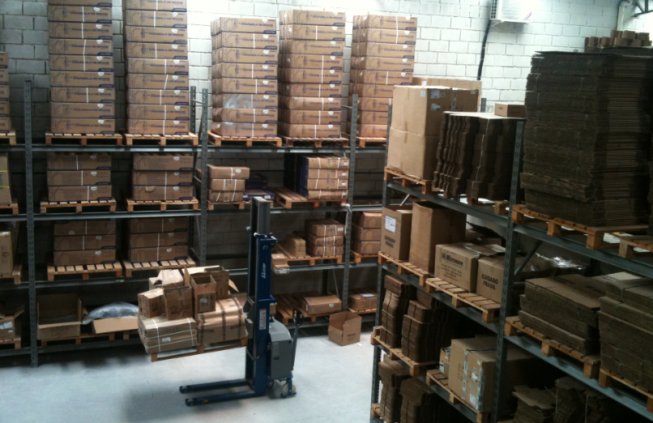 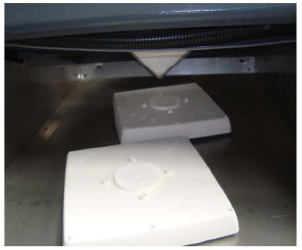 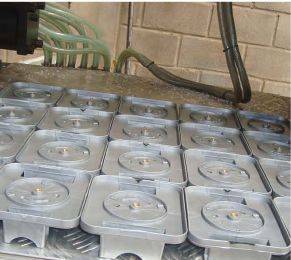 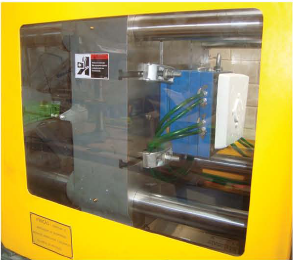 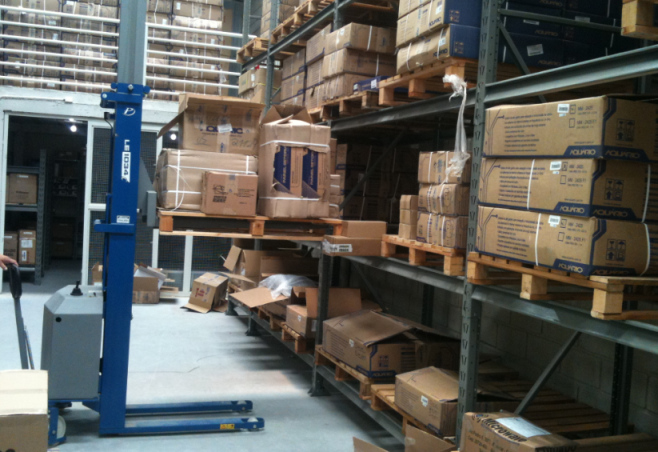 Redes Wireless Sem InterferênciasCOM MIKROTIK ROUTER OS
Nicola Sanchez,

Engenheiro de Telecomunicações – CREAMG 94117D
Mikrotik Certified Trainer – MTCNA/MTCTCE/MTCWE/MCT
Diretor de Engenharia e Desenvolvimento – Microwave
Especialista em infraestrutura para Operadoras de Telecomunicações
Tecnologia WiFi 802.11 a/b/g
Tecnologia desenvolvida para ambientes Internos e Extenos de curto alcance.
REDES OPTICAS PASSIVASCOM MIKROTIK ROUTER OS
Tecnologia WiFi 802.11 a/b/g
Capacidade Máxima de transmissão teórica. 

~ 54 Mbps
REDES OPTICAS PASSIVASCOM MIKROTIK ROUTER OS
Tecnologia WiFi 802.11 n
Evolução da Tecnologia WiFi
MIMO
Modulação Avançada
Promessa
~ 600 Mbps – MCS31
REDES OPTICAS PASSIVASCOM MIKROTIK ROUTER OS
802.11 n – High Throughput - MCS
Mikrotik 802.11 n
Evolução da Tecnologia WiFi

MIMO
Modulação Avançada

~ 300 Mbps – MCS15
REDES OPTICAS PASSIVASCOM MIKROTIK ROUTER OS
802.11 n – High Throughput - MCS
Intensidade do Sinal x Taxa de Transmissão
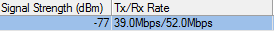 802.11 n – High Throughput - MCS
HT-20-0 = High Throughput com 20 MHz na MCS 0 Tx/Rx = ~ 6,5 Mbps
HT-20-6 = High Throughput com 20 MHz na MCS 6 Tx/Rx = ~ 65 Mbps







						Taxa de Transmissão
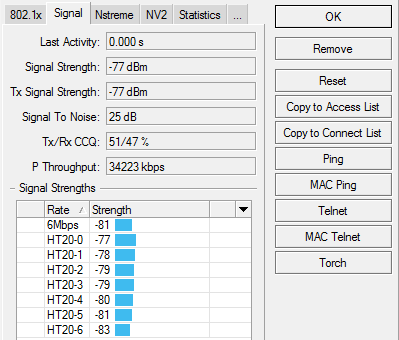 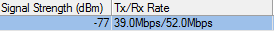 ARQUITETURA PARA COBERTURAS WIRELESS PARA SERVIÇOS DE BANDA LARGA

WiFi Outdoor 802.11 a/b/g/n
ARQUITETURA PARA COBERTURAS WIRELESS PARA SERVIÇOS DE BANDA LARGA – CSMA/CA
Distância Média
1 km
Assinante
802.11 a/b/g/n
Assinante
802.11 a/b/g/n
Assinante
802.11 a/b/g/n
Assinante
802.11 a/b/g/n
Ponto de Acesso 
802.11 a/b/g/n
PROJETOS INADEQUADOS – CSMA/CA
Distância Média
????
8 km
1 km
4 km
Assinante
802.11 a/b/g/n
Assinante
802.11 a/b/g/n
Assinante
802.11 a/b/g/n
Assinante
802.11 a/b/g/n
12 km
Ponto de Acesso 
802.11 a/b/g/n
Colisões
Degradação do Sinal
SNR
OTIMIZAÇÃO MULTIPONTO COM CSMA/CAIEEE 802.11 a/b/g/n
CAMADA PHY (CSMA/CA) RTS/CTS
Resultados

12% aumento do desempenho da Rede de Acesso.





Observação:

A função RTS/CTS é uma função de camada 2 que pertence ao padrão IEEE 802.11 a/b/g, logo, qualquer equipamento wifi terá esta função.
CAMADA PHY (CSMA/CA)
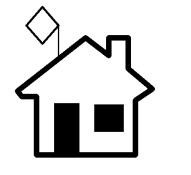 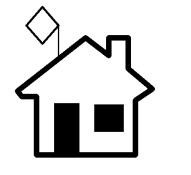 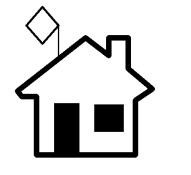 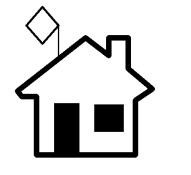 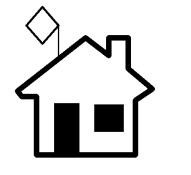 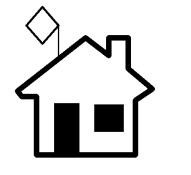 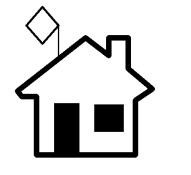 Raio
Distância Média
1km
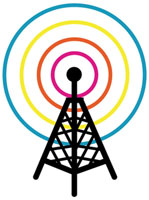 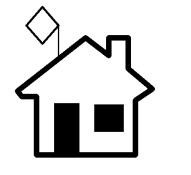 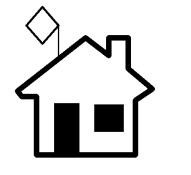 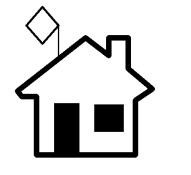 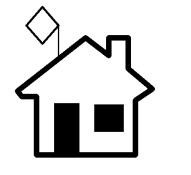 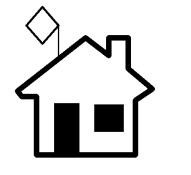 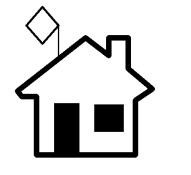 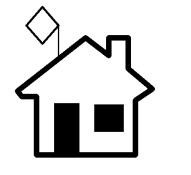 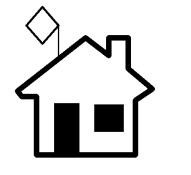 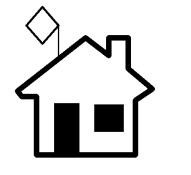 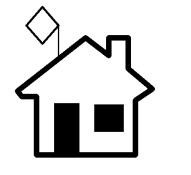 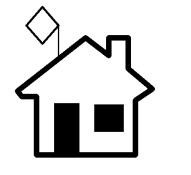 TDMA
Time Division Multiple Access 

Acesso Múltiplo por Divisão de Tempo
TDMA
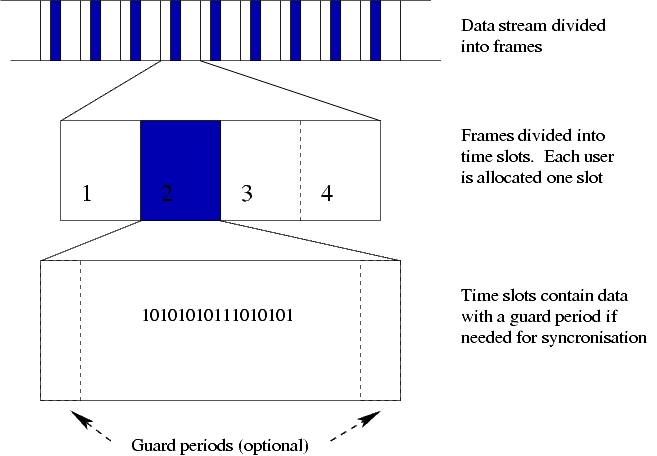 TDMA
Tecnologia criada para acesso multiplo.

Uso Recomendado:

ACESSO MULTIPONTO
MIKROTIK NV2
PROTOCOLO NSTREME VERSÃO 2

TECNOLOGIA TDMA

O aumento da velocidade
Mais conexões de cliente em ambientes PMTP
Baixa latência
Sem limitações à distância
Nenhuma penalidade para longas distâncias
Limite de protocolo NV2 é 511 clientes.
TDMA Period Size
Especifica o tamanho em ms dos períodos de tempo que o NV2 AP irá controlar e permitir o acesso ao Meio.

Tempo menor pode reduzir a latência, mais poderá causar sobrecarga no Protocolo.
Tempo maior, pode aumentar a transmissão, mais poderá aumentar também a latência.
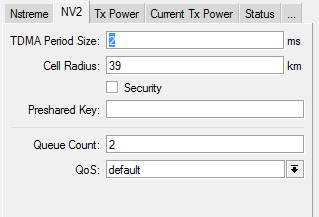 SOLUÇÕES MIKROTIK TDMA
DISTÂNCIAS MULTIPLAS - OK
8 km
1 km
4 km
Assinante
802.11 a/b/g/n
Assinante
802.11 a/b/g/n
Assinante
802.11 a/b/g/n
Assinante
802.11 a/b/g/n
12 km
Ponto de Acesso 
802.11 a/b/g/n
Recomendações para Planta de Cobertura
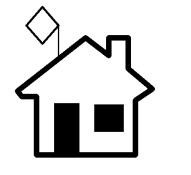 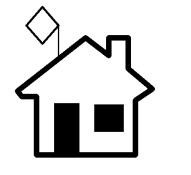 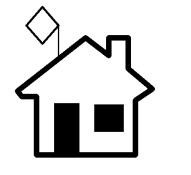 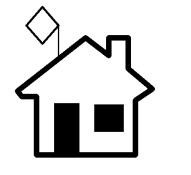 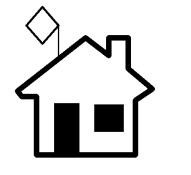 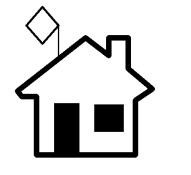 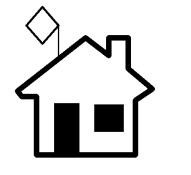 Raio
Distância Média
2 km
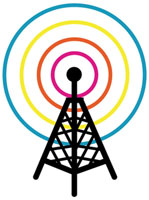 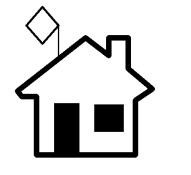 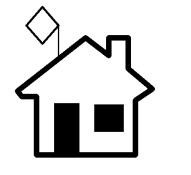 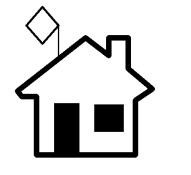 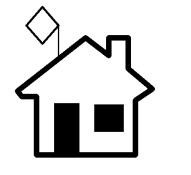 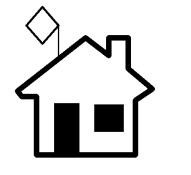 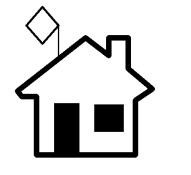 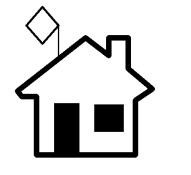 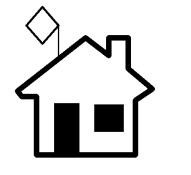 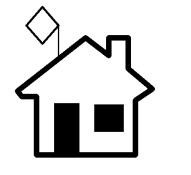 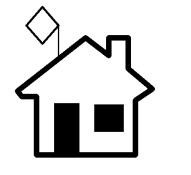 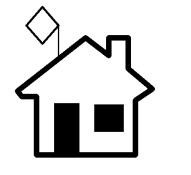 Recomendações para Planta de CoberturaRádio de Cobertura Celular < 1 km – Banda ISM
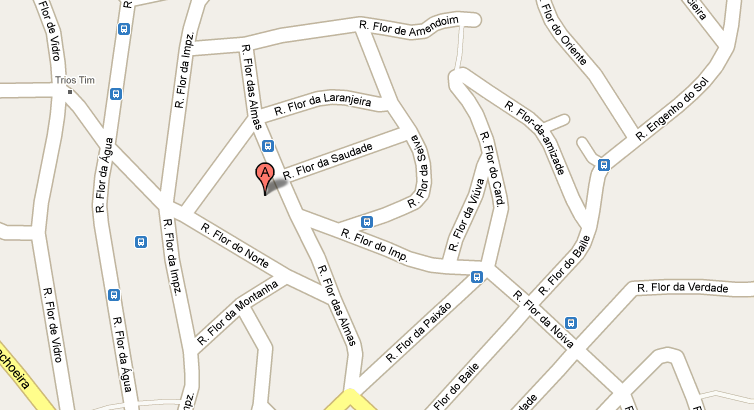 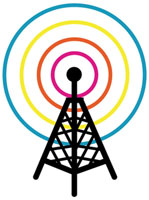 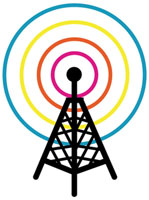 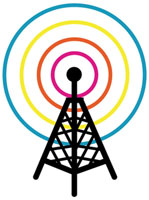 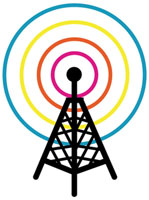 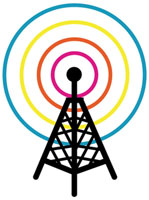 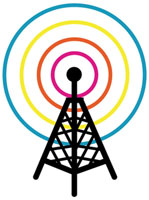 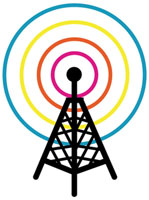 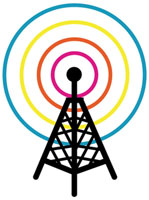 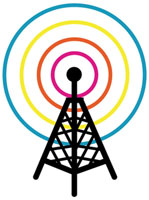 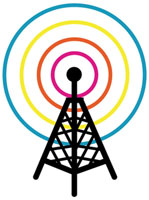 CPE MICROWAVE - Mikrotik
Mikrotik Integrado – Routerboar RB 711
Suporte as Frequências da Nova Resolução da Anatel - SCM
Antena MIMO
~20 dBi  - Dupla Polarização
Gabinete Outdoor IP 68
5 Anos de Garantia (Gabinete Outdoor)

COMPATÍVEL

TDMA
NSTREME
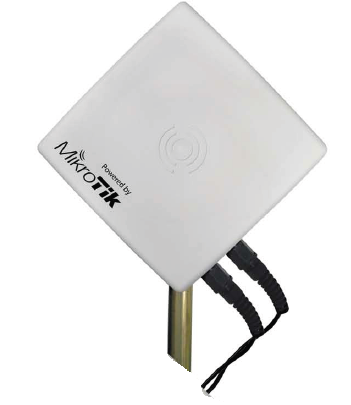 Questões?

MICROWAVE WIRELESS TELECOM

TODOS OS DIREITOS RESERVADOS
© Copyright 2005-20010

ns@mwt.com.br  

Nicola Sanchez